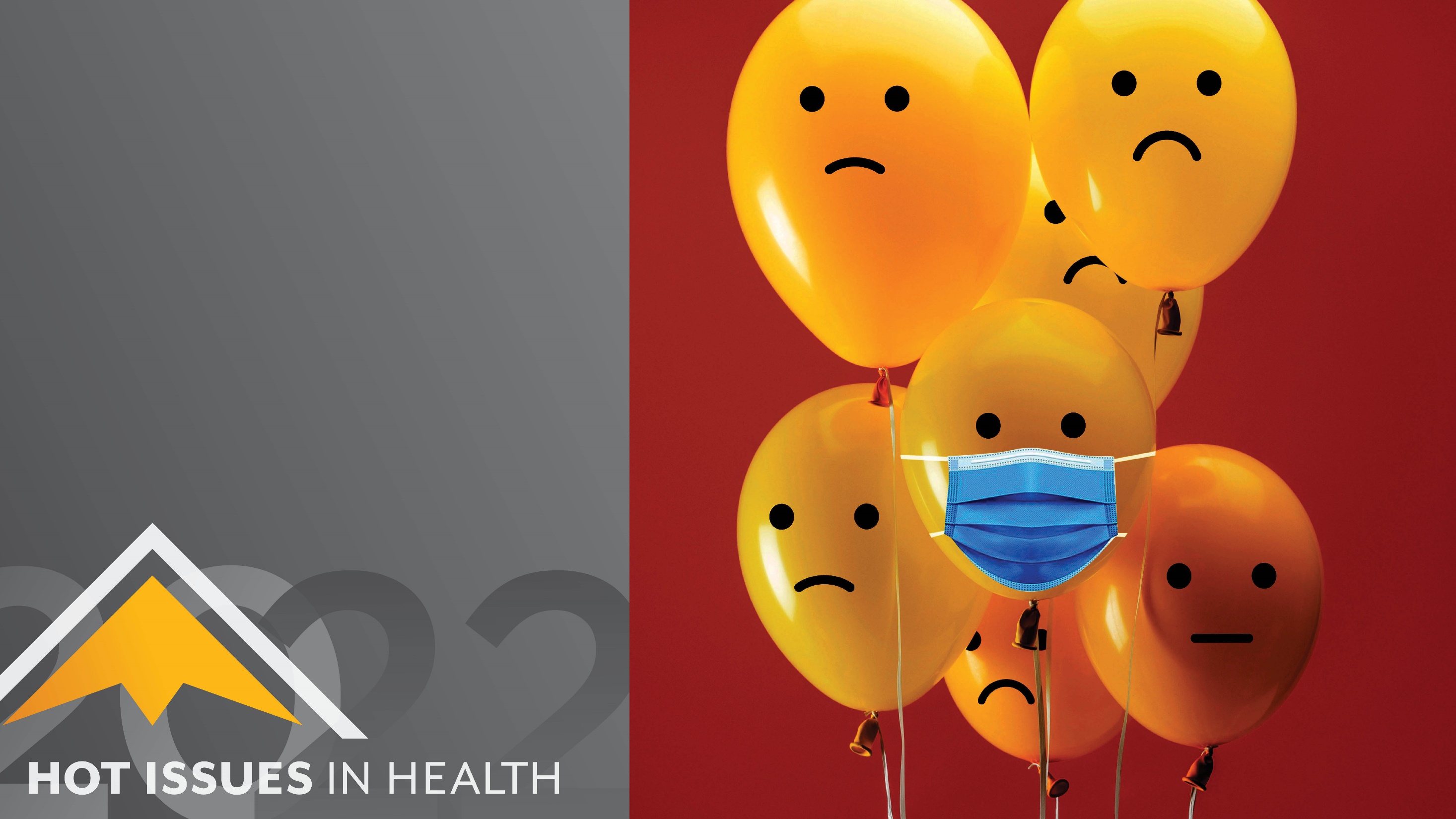 It’s Not Just COVID
A Social Justice Lens on the Mental Health Crisis
Suman Mathur
Colorado Health Institute
#HIHC22
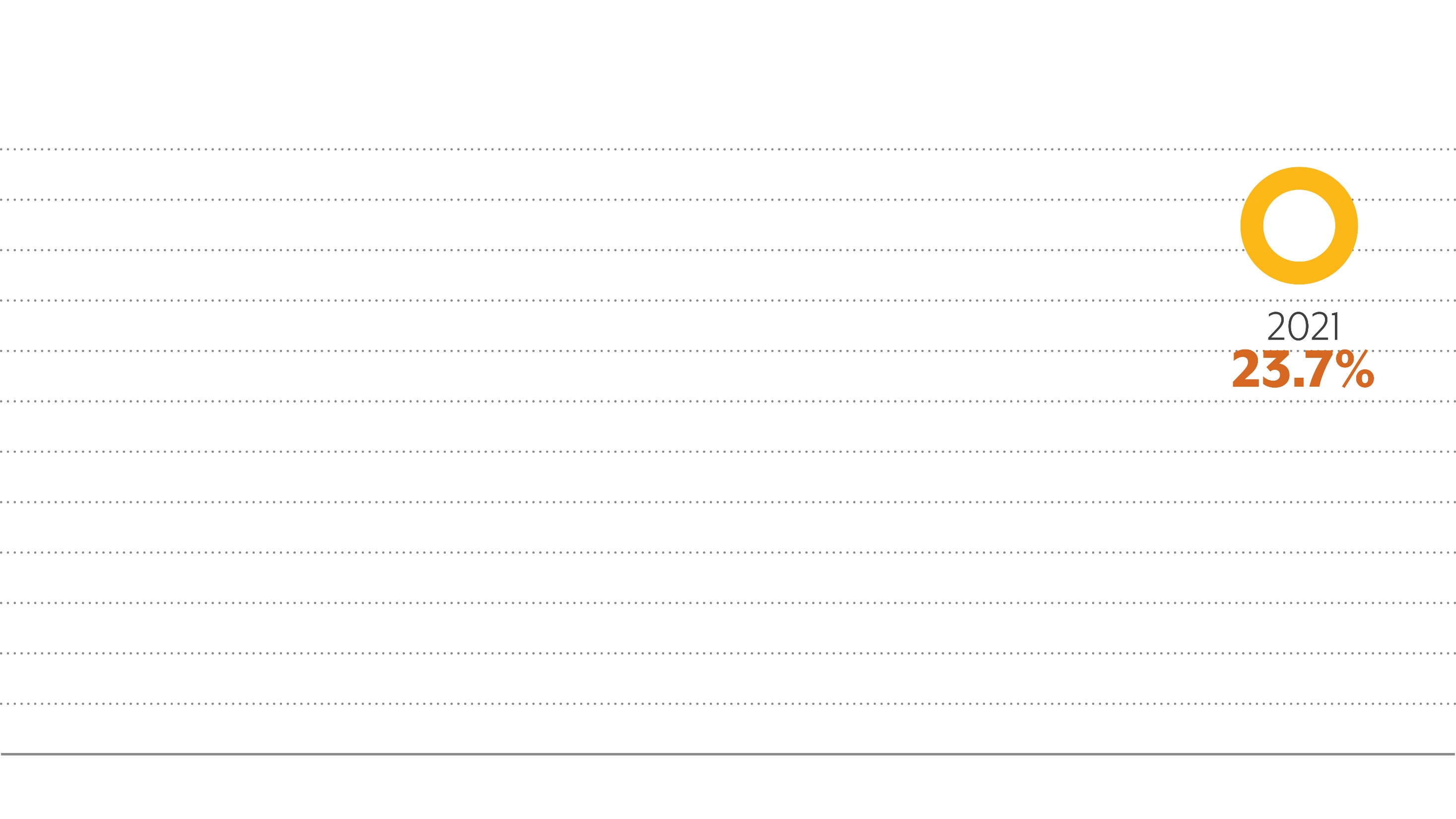 Percentage Reporting Eight or More Poor Mental Health Days in the Past Month, 2013-2021
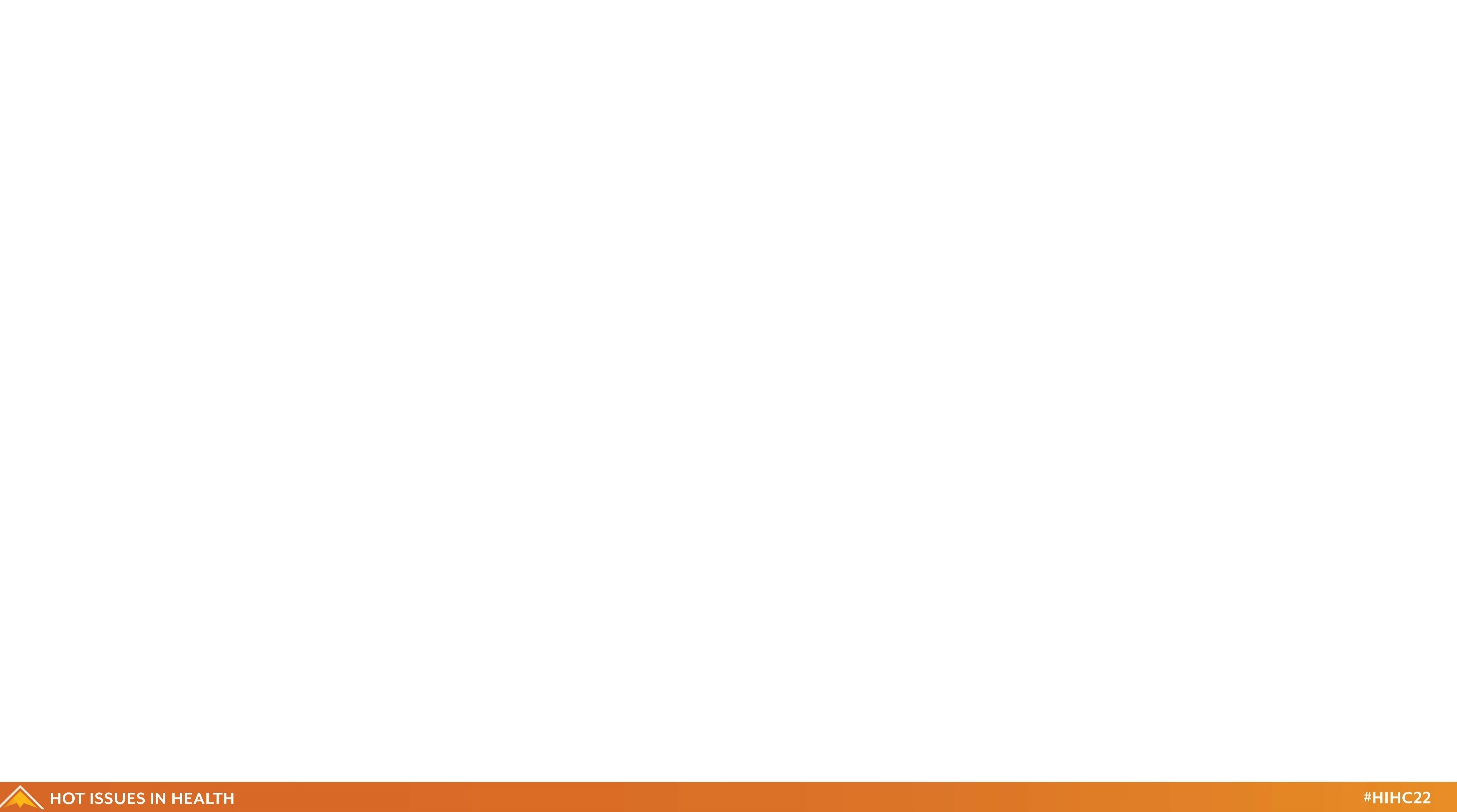 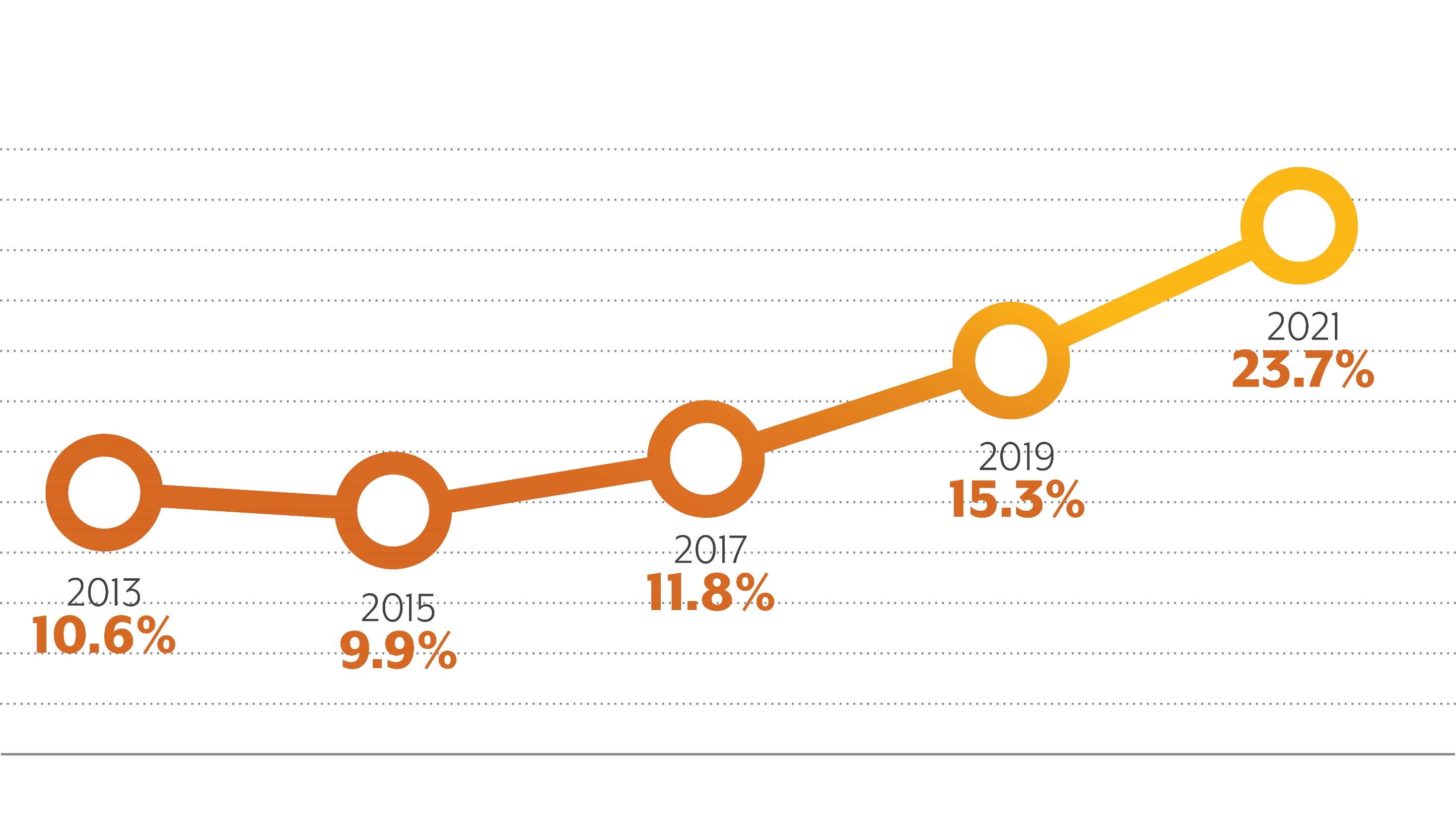 Percentage Reporting Eight or More Poor Mental Health Days in the Past Month, 2013-2021
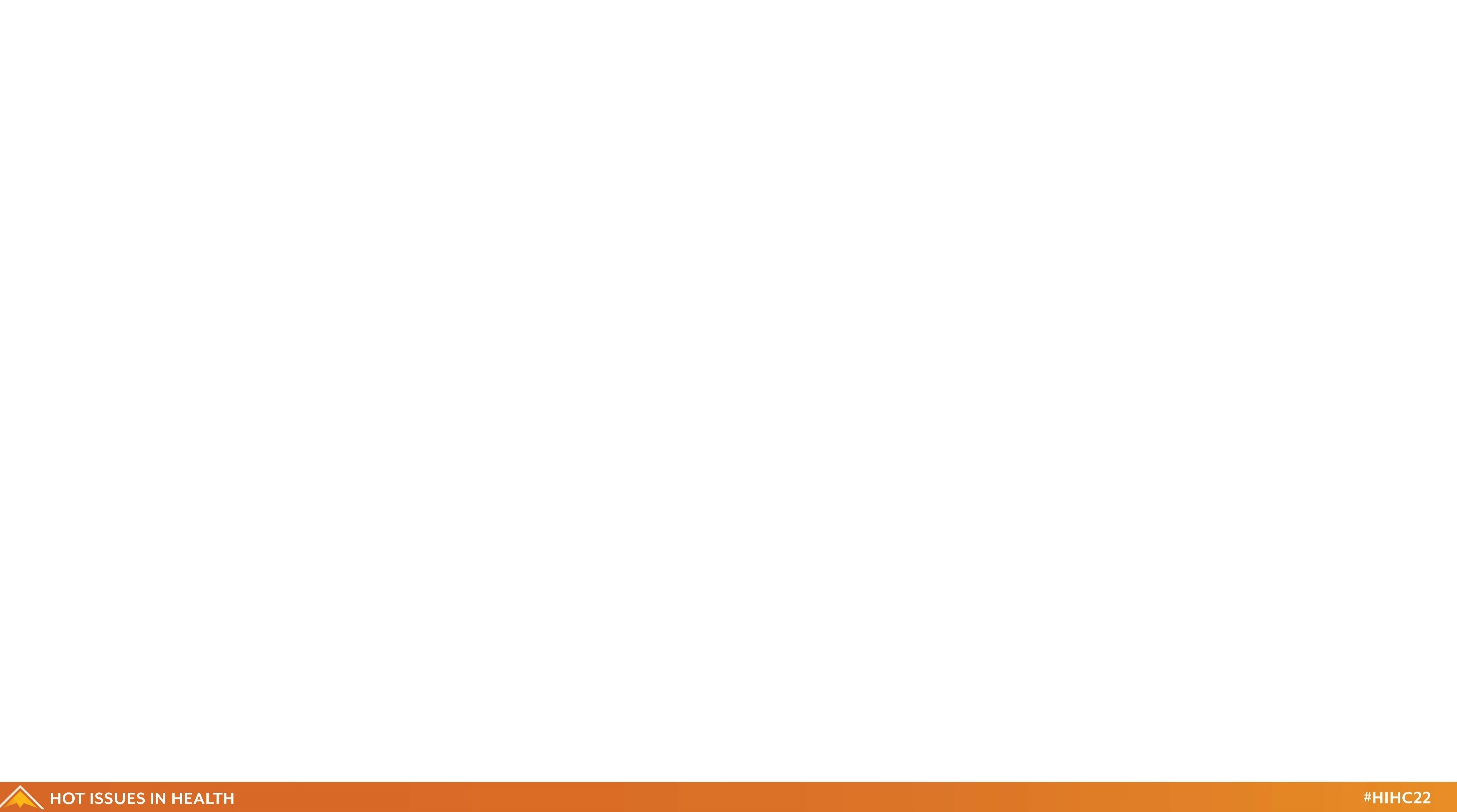 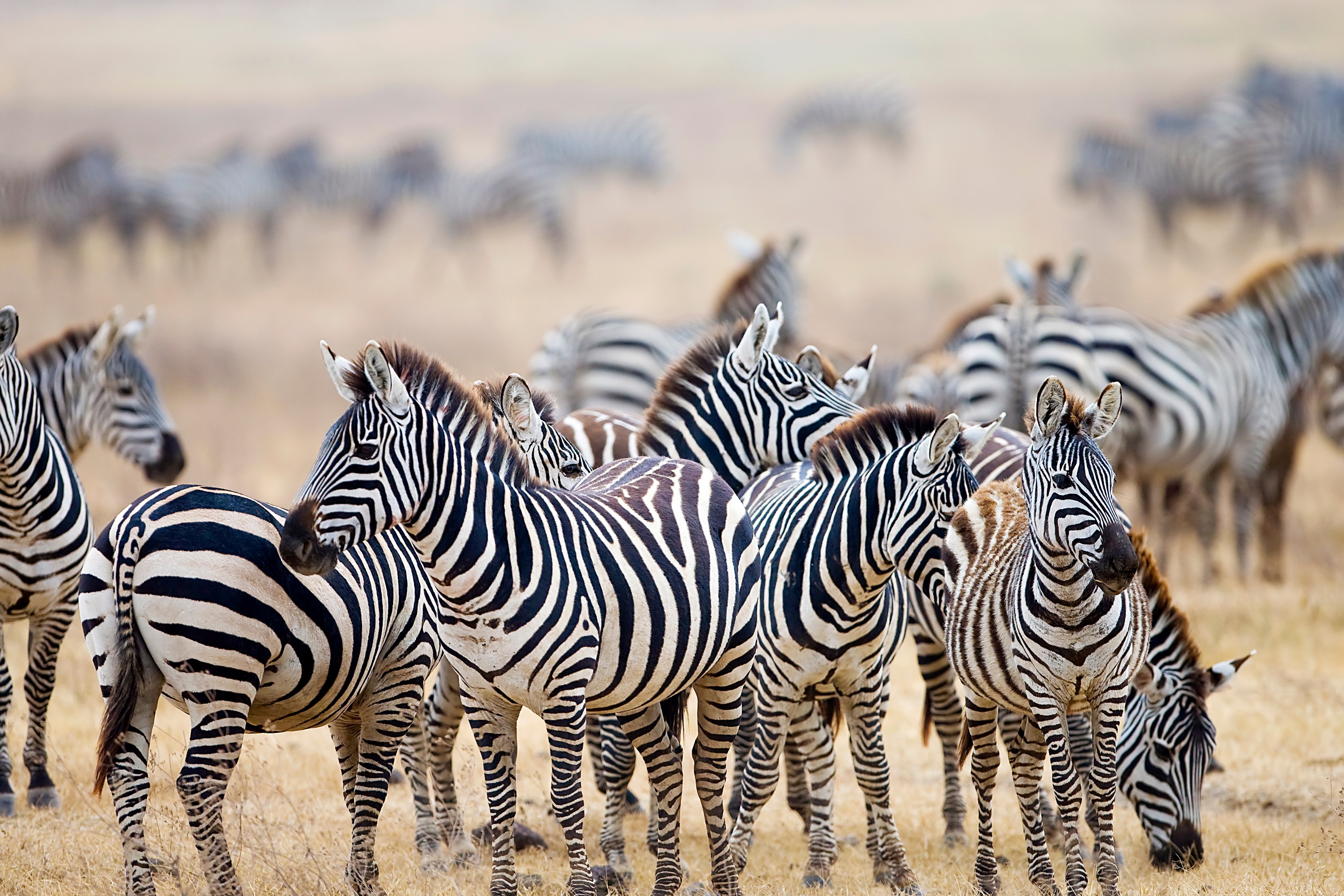 4
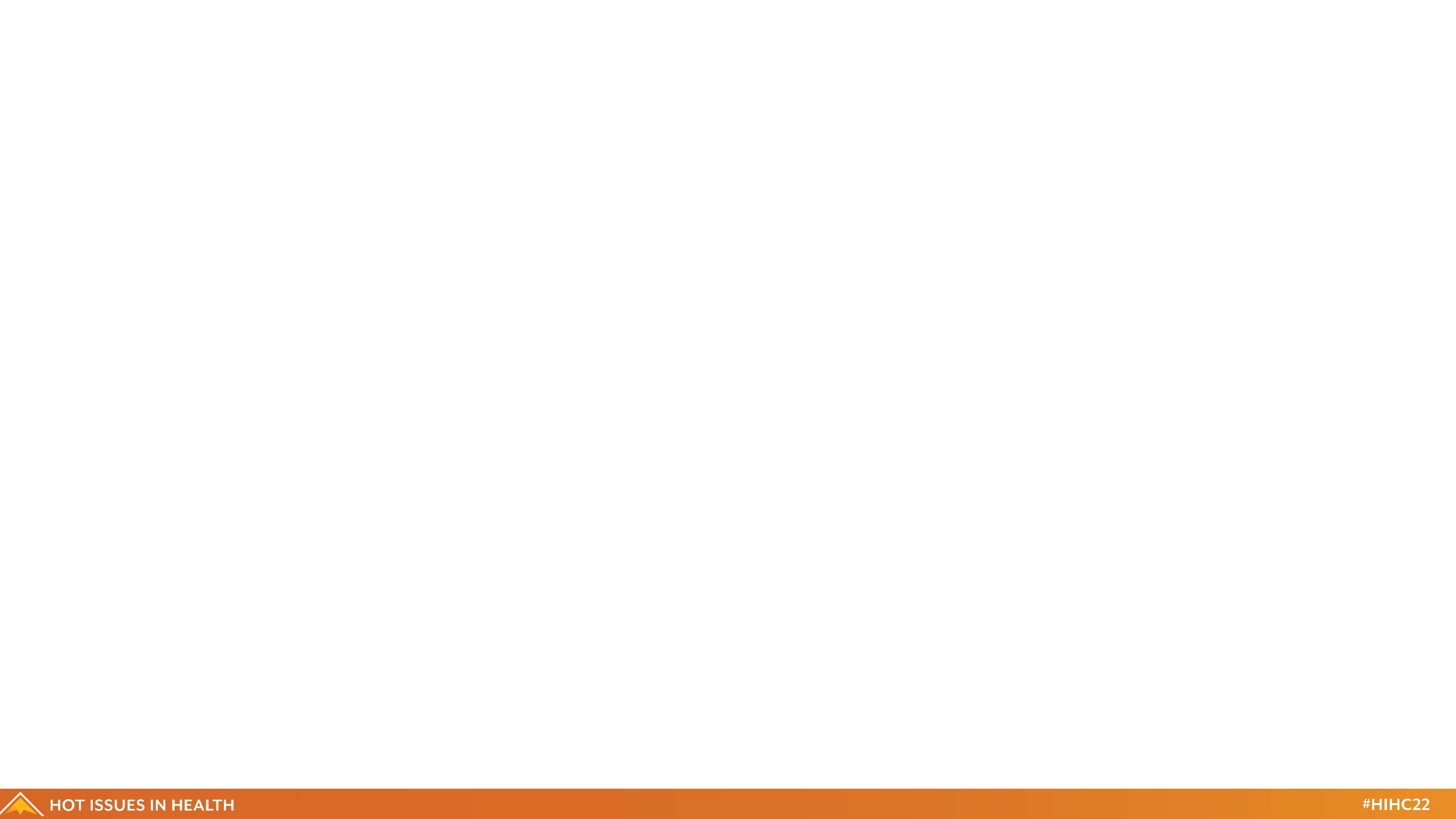 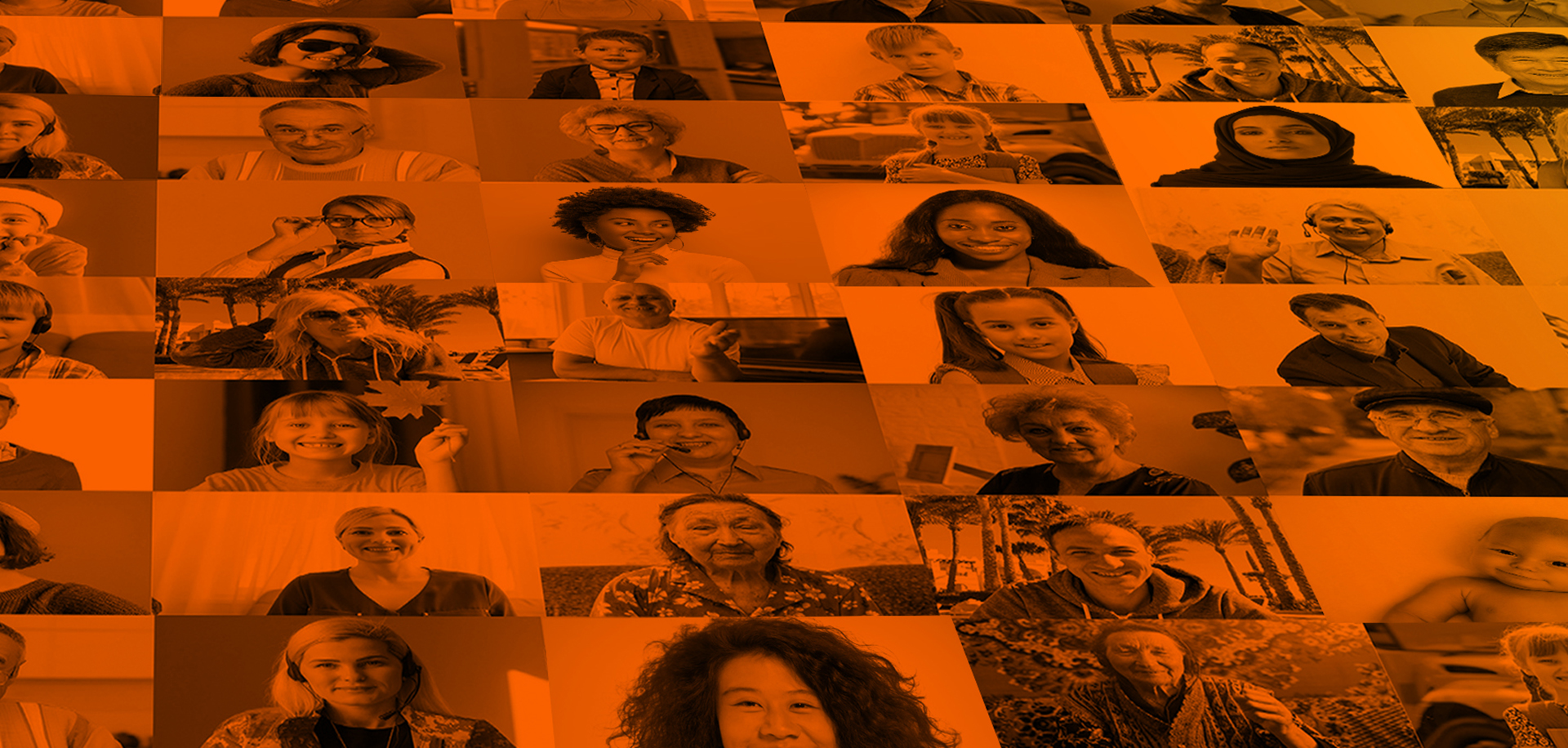 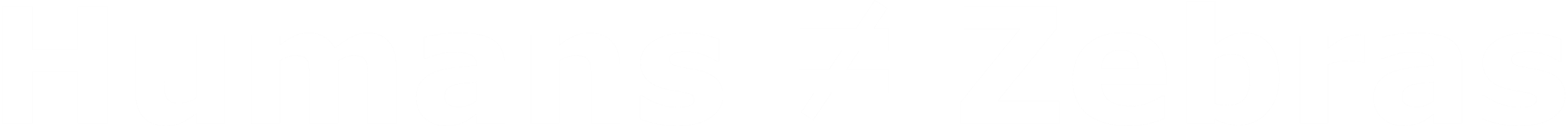 5
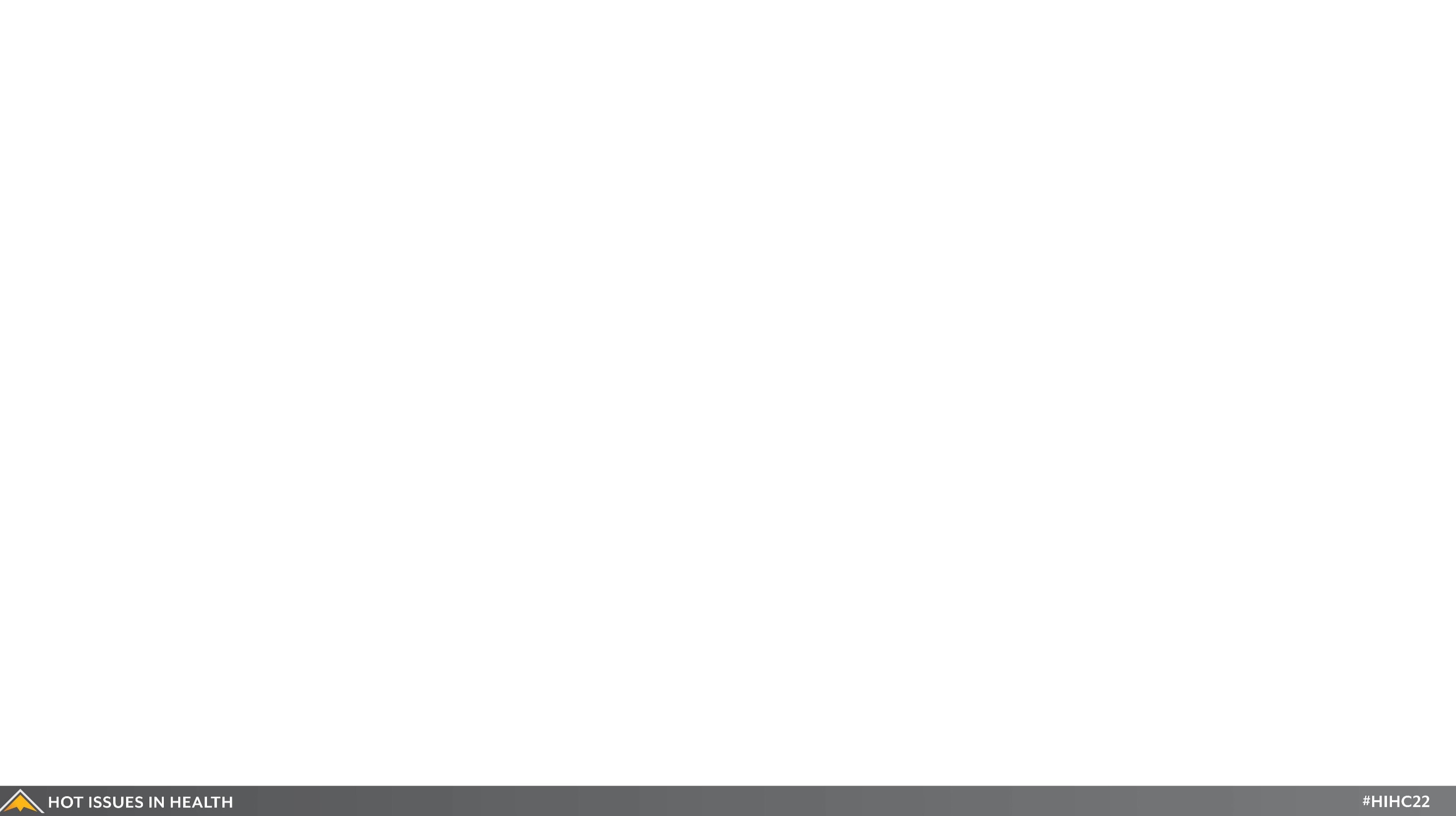 Who Experiences Poor Mental Health?
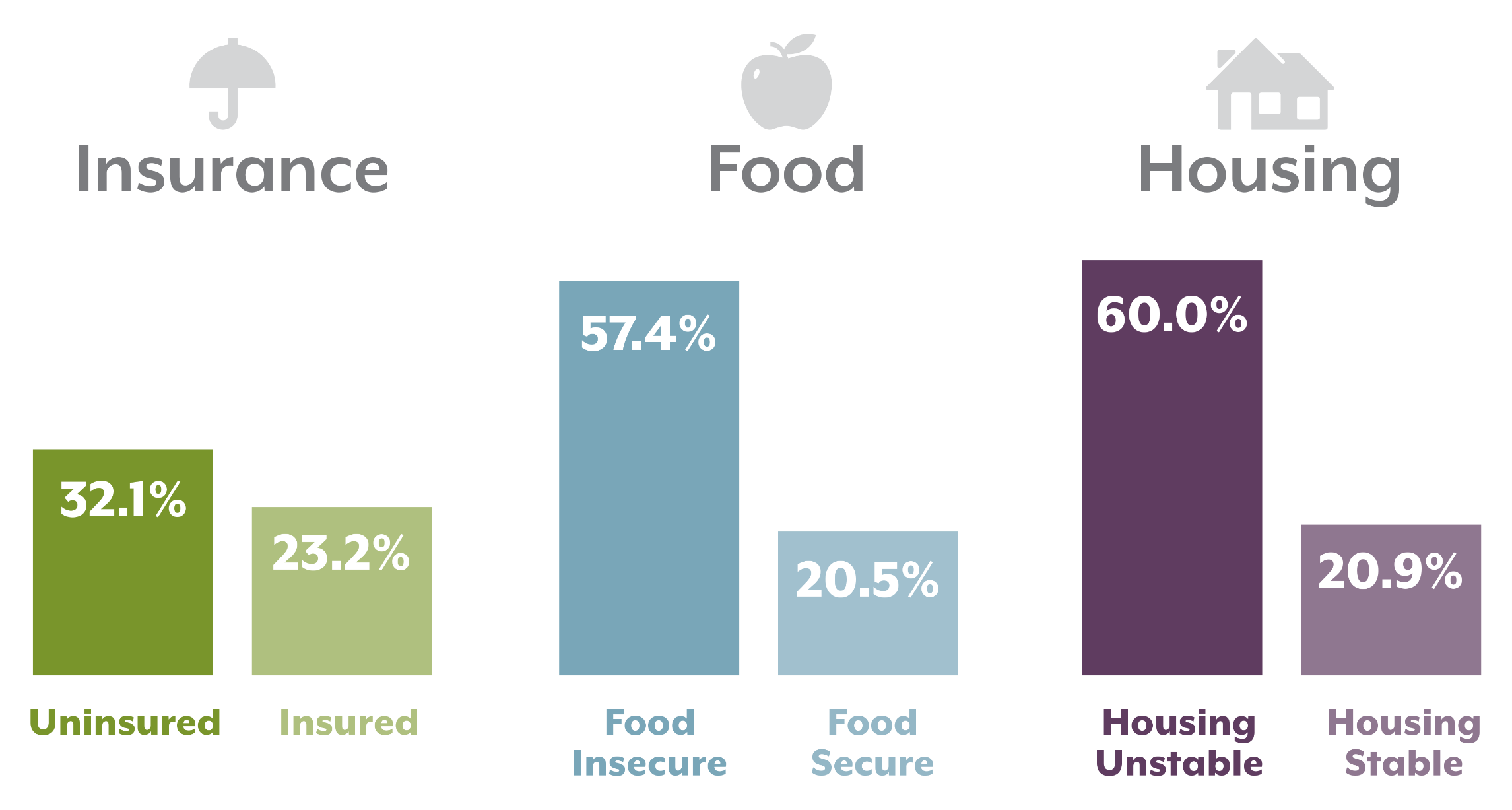 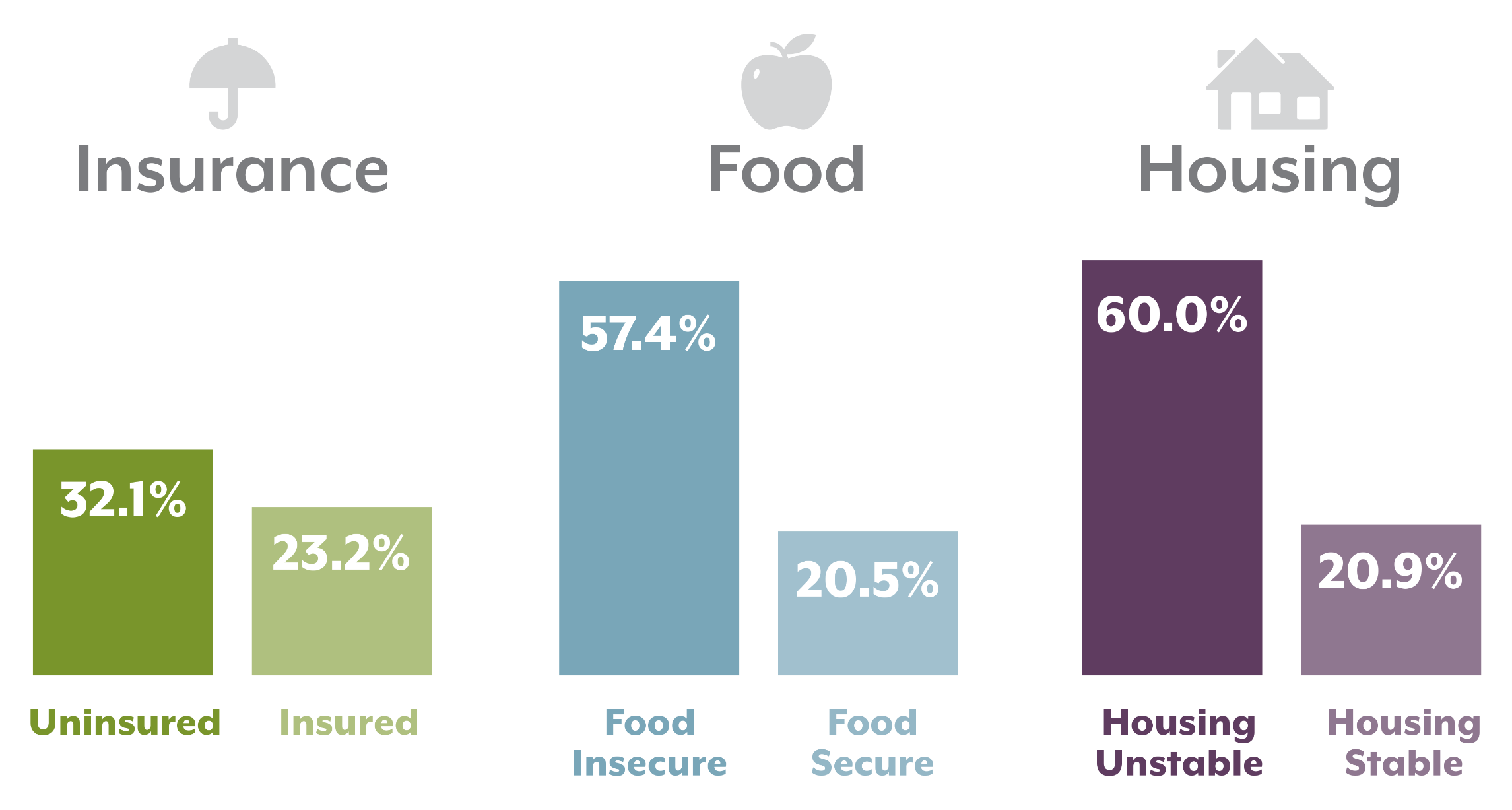 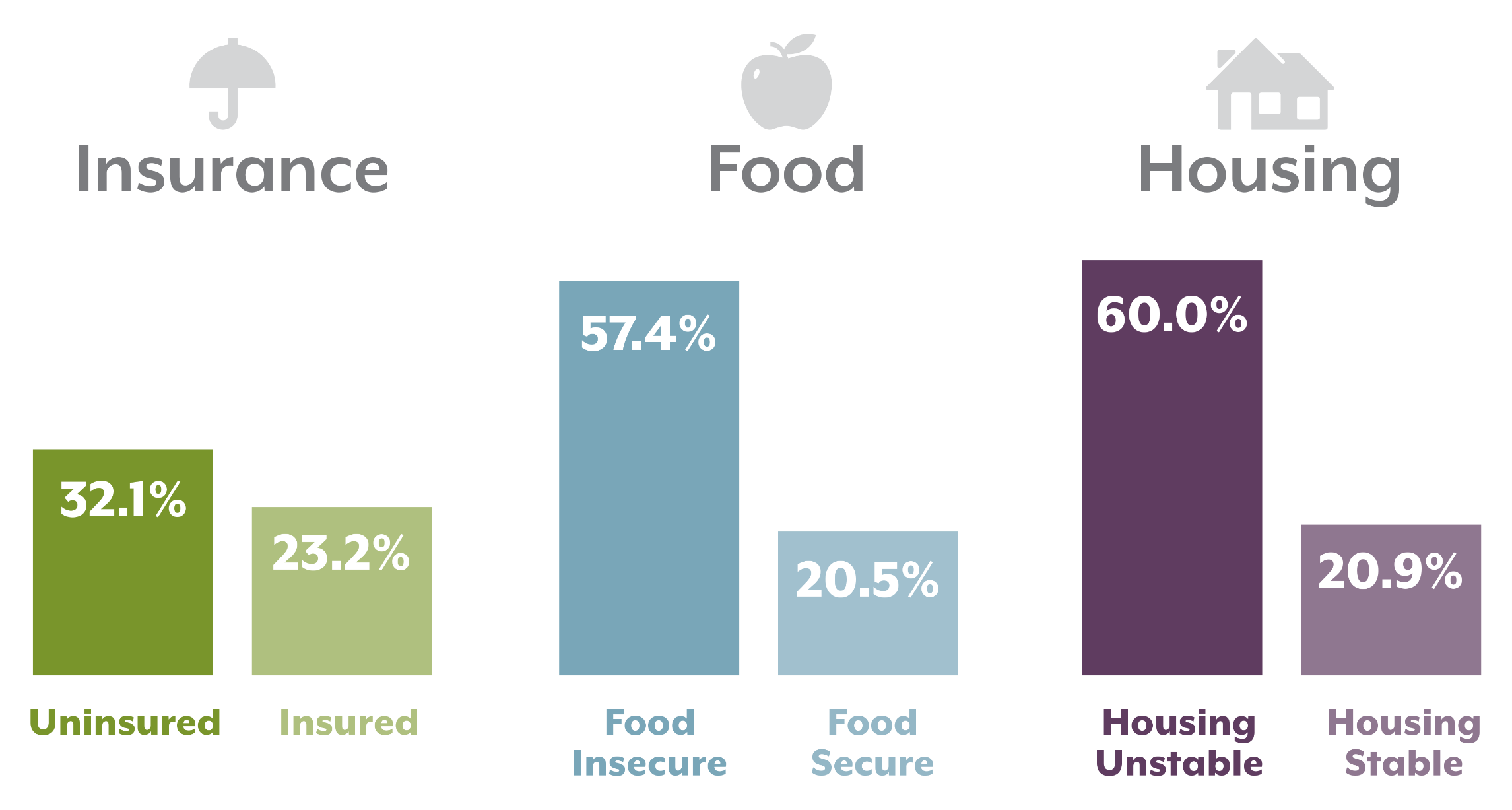 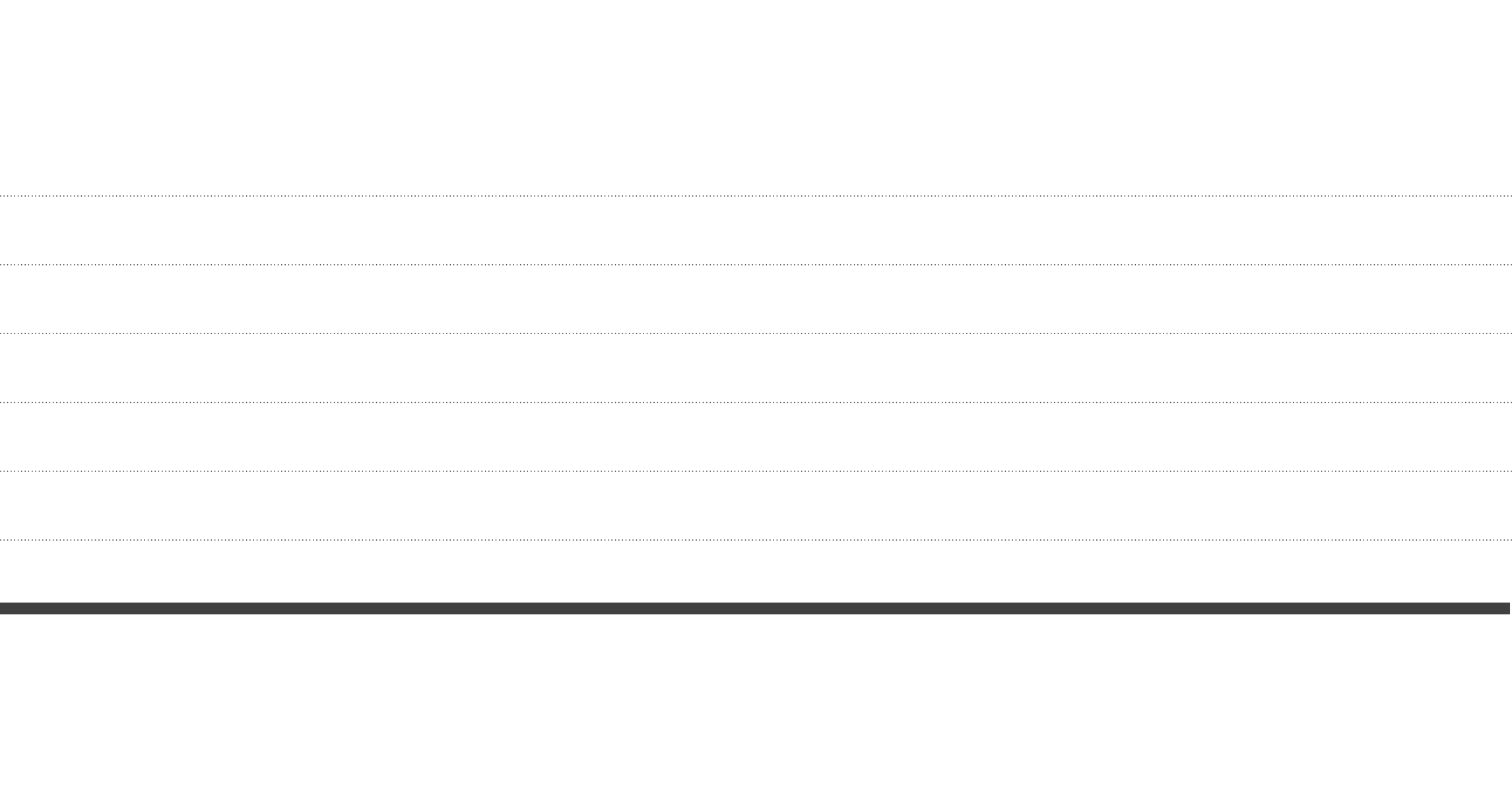 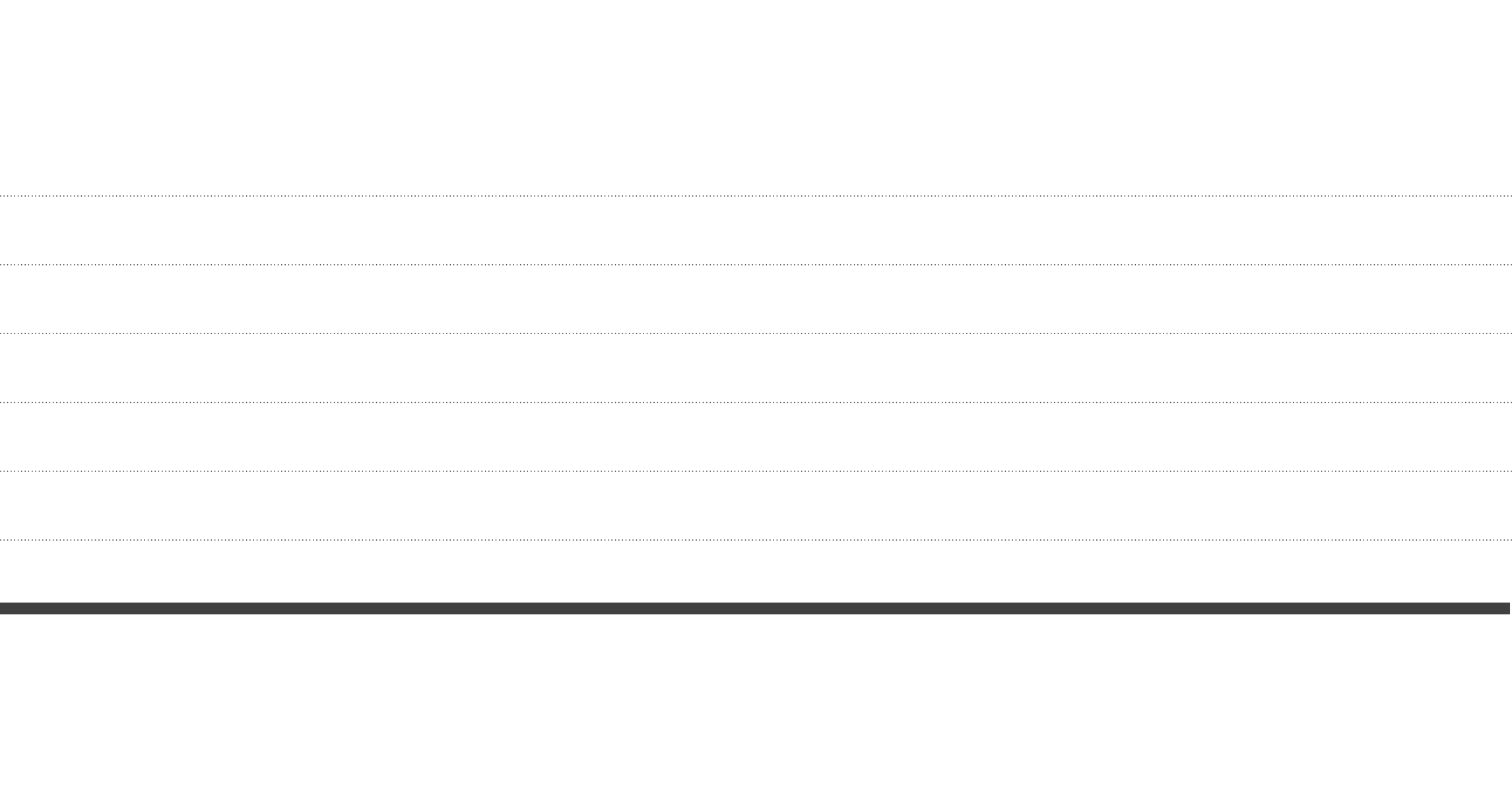 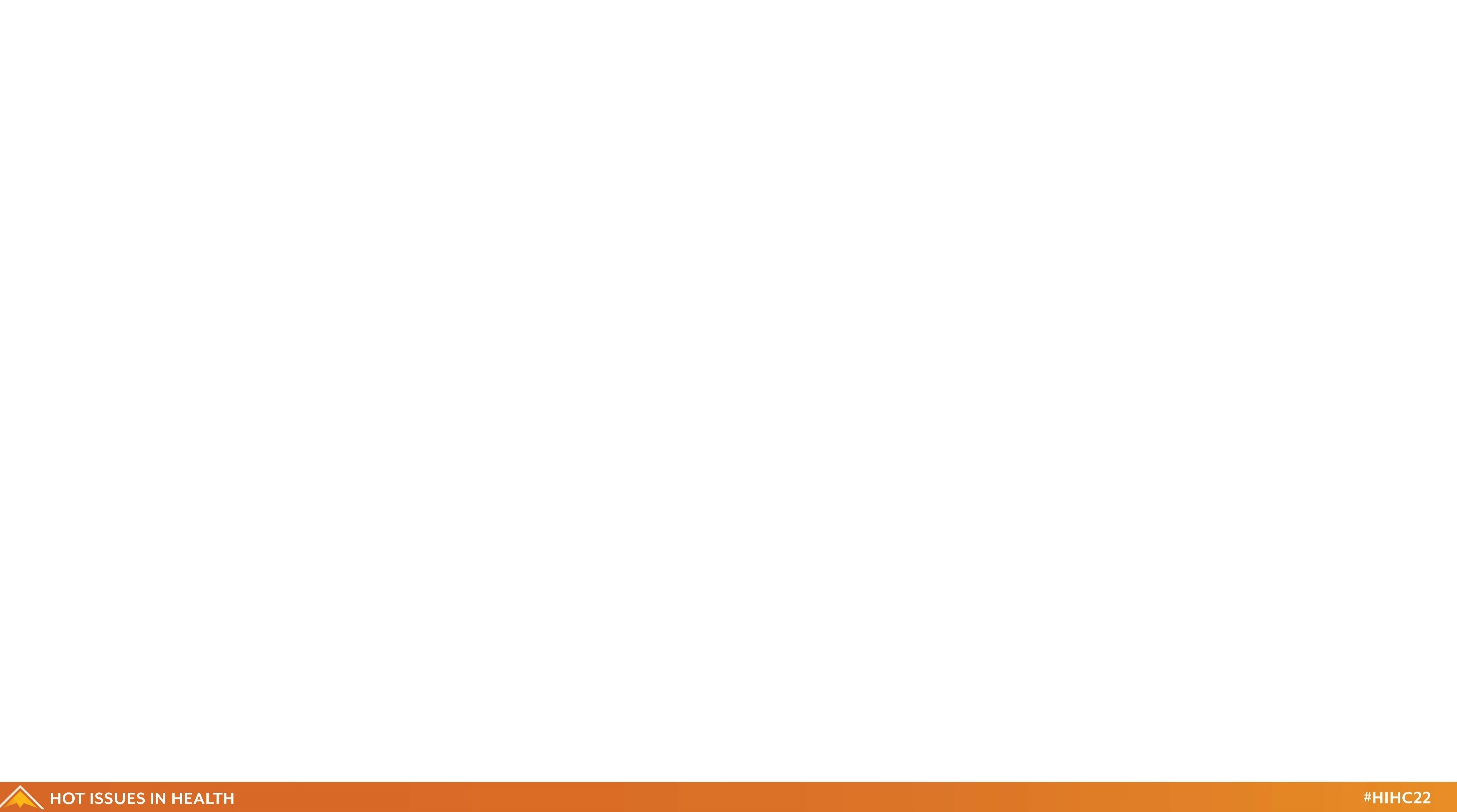 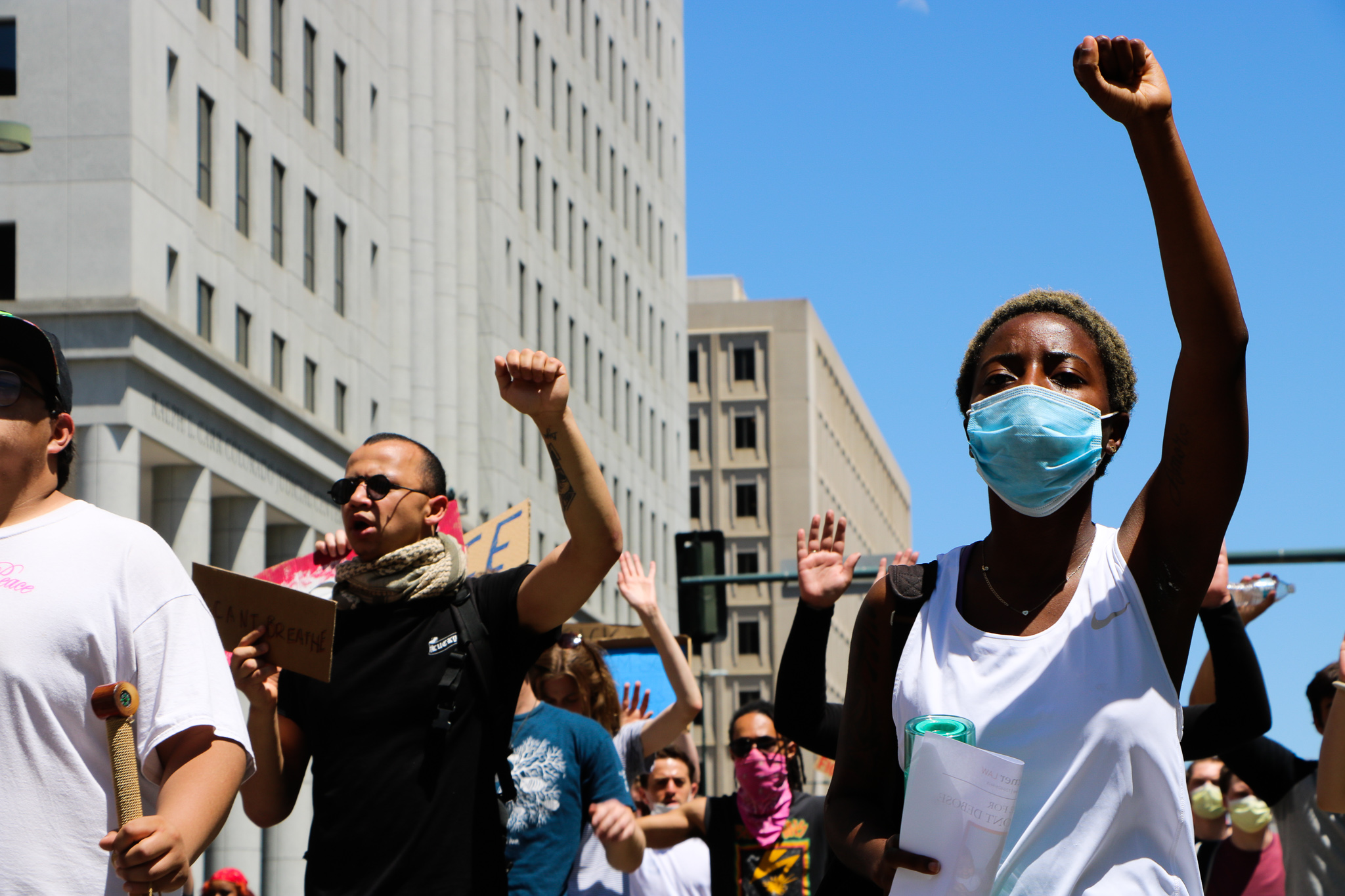 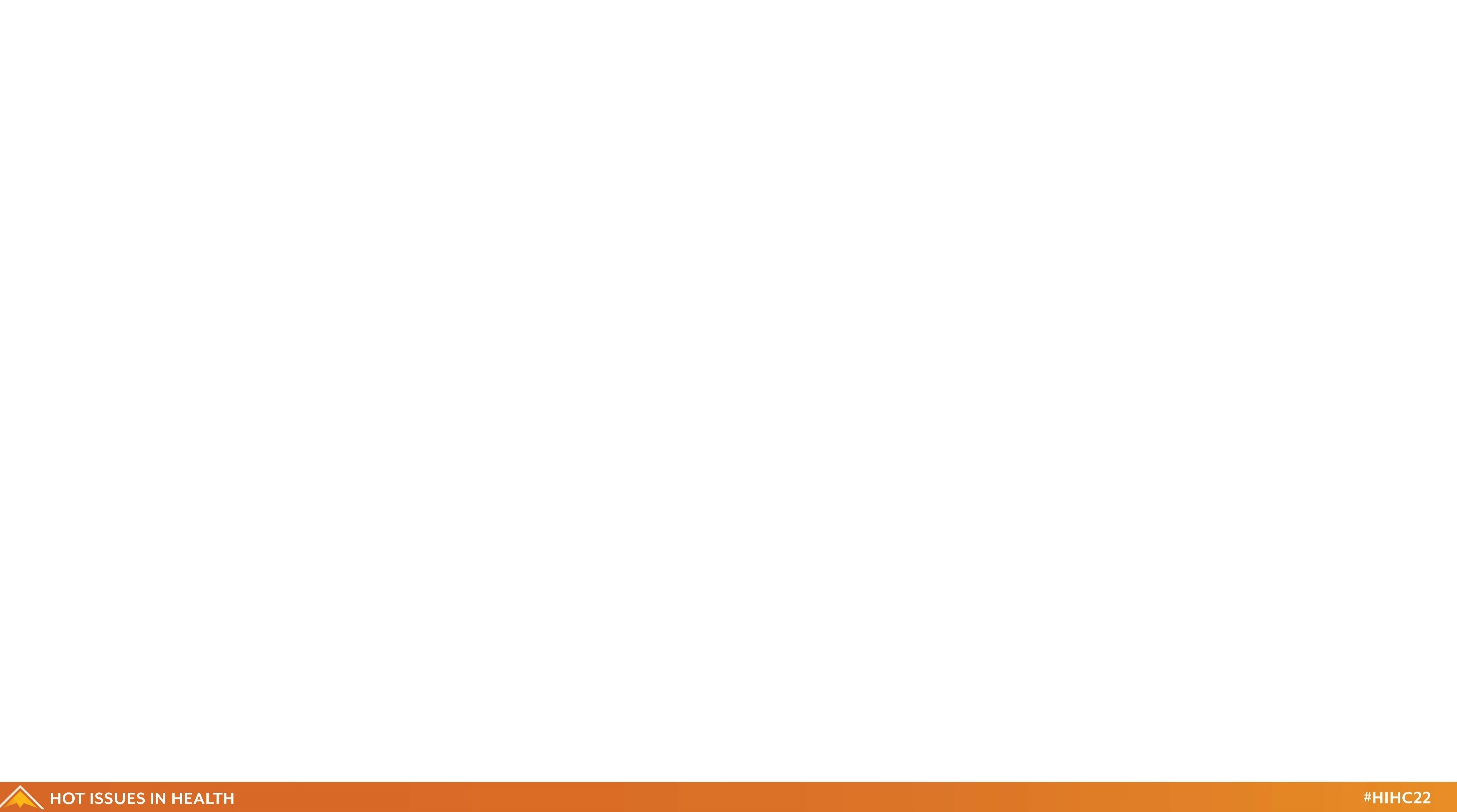 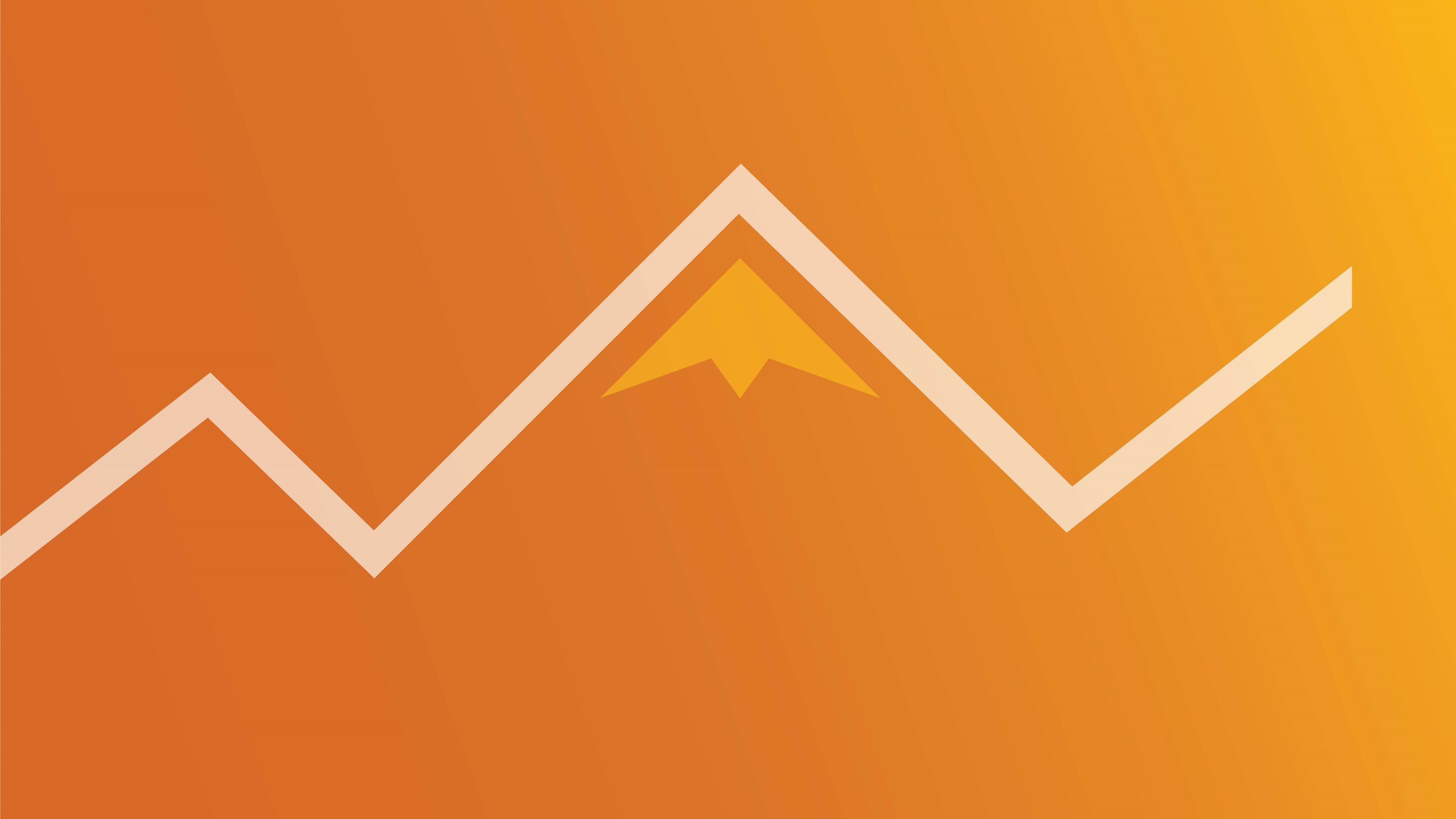 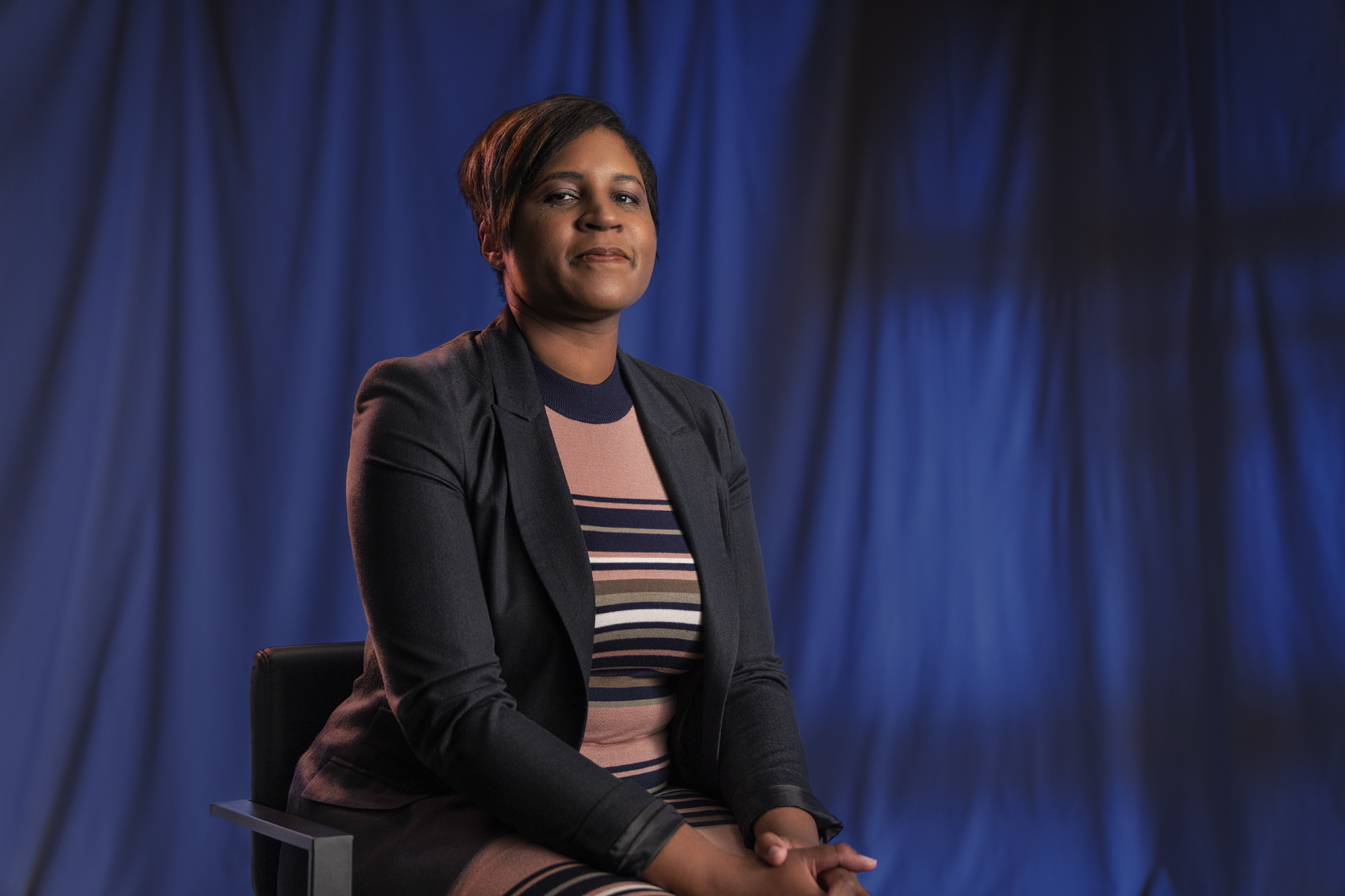 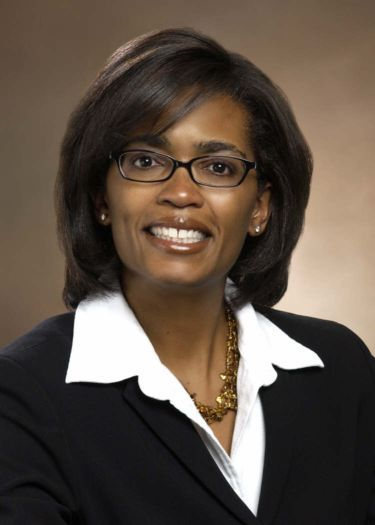 Dr. Morgan Medlock
Dr. Lesley Brooks
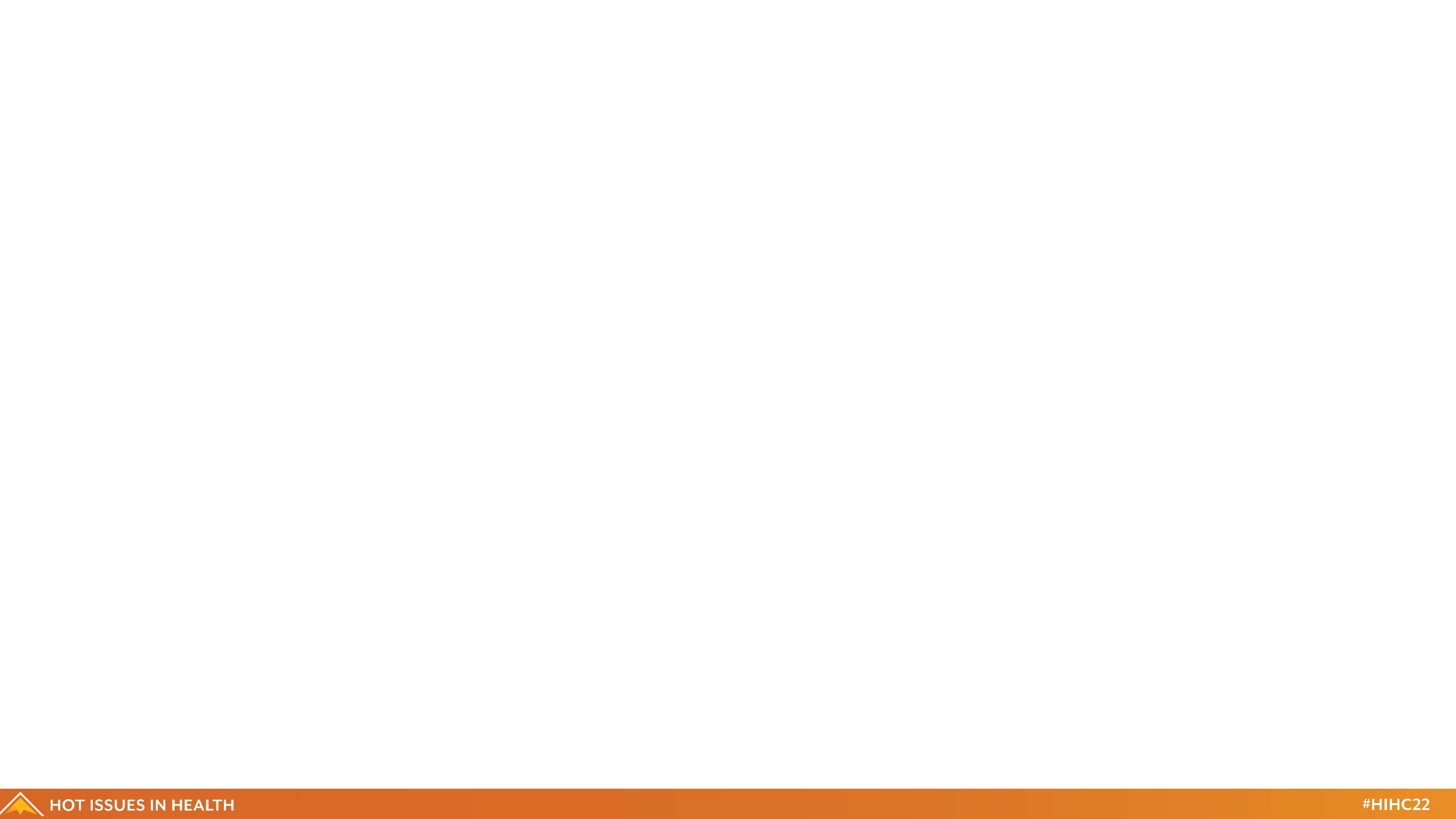 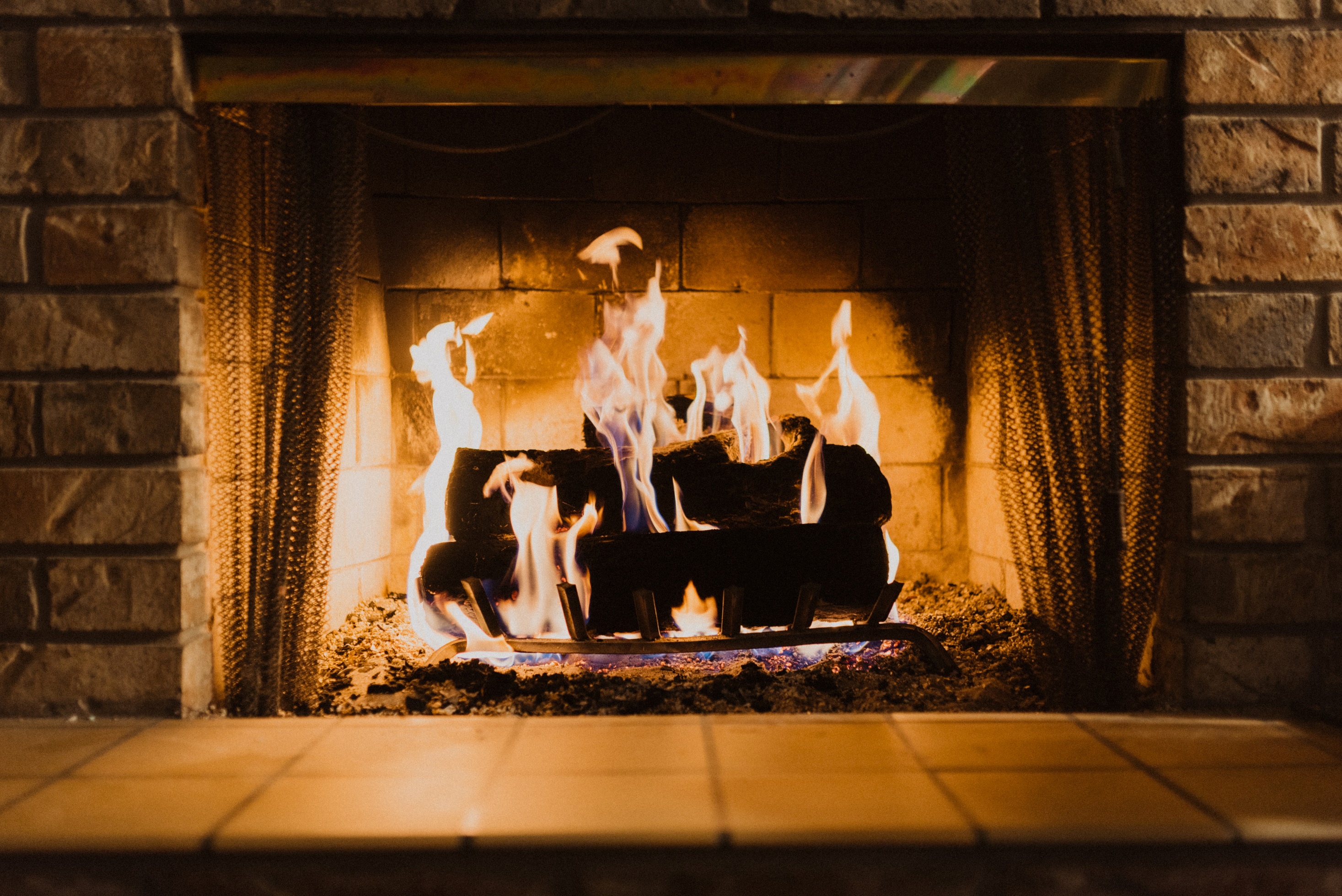 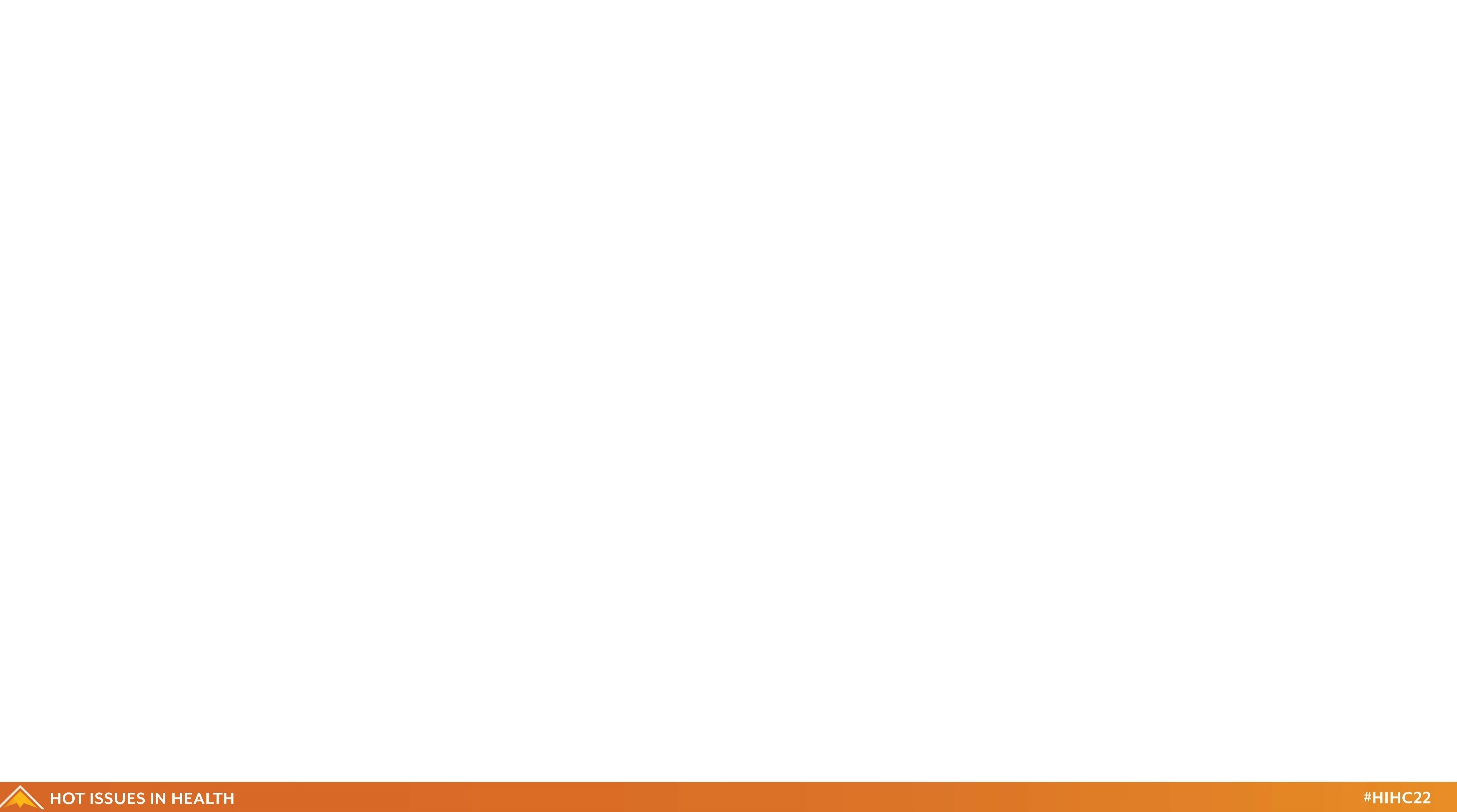